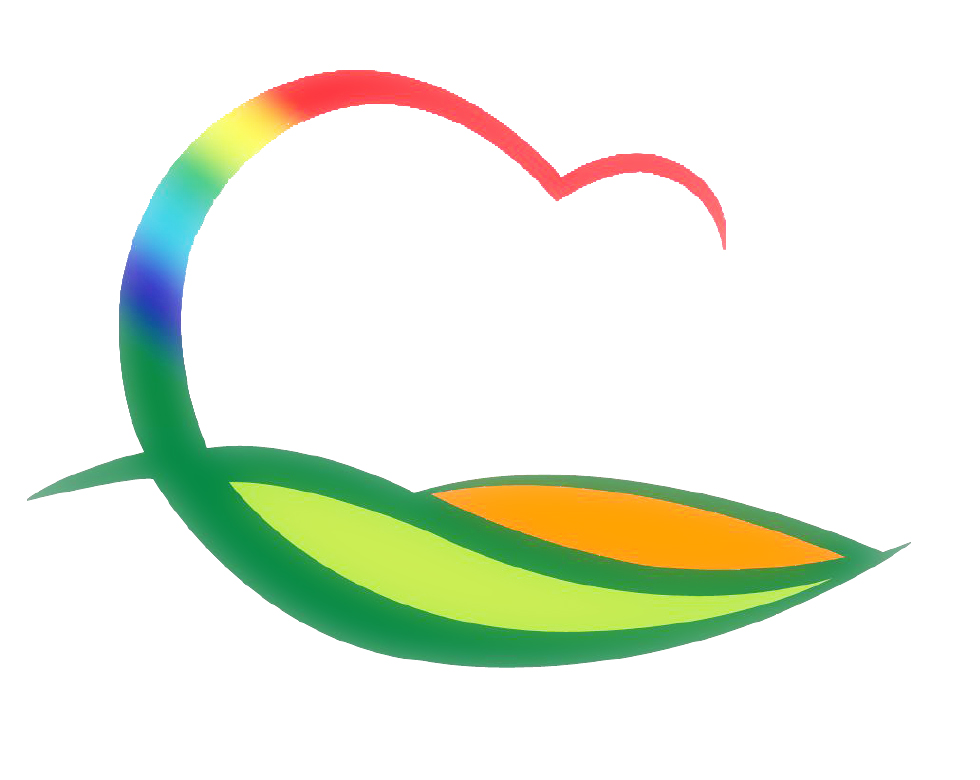 경   제   과
5-1. 코로나19 피해 소상공인 고정비용 지원사업 추진             
대상 : 주소 및 사업장을 도내에 둔 소상공인
     2019년 연매출 2억이하,  코로나 피해 매출 30%이상 감소
지원금액 : 40만원
신청기간 : 7. 31.까지
    - 온라인 및 읍.면 5부제로 접수
5-2. 20년도 가스 및 에너지 업무 회의 
5. 7. 14:00 / 도청 신성장산업국 회의실/ 시군 에너지담당자 
농촌마을  LPG소형저장탱크 확대  및  에너지사업 발굴
5-3. 21년 LPG소형 저장탱크 보급사업 수요 조사             
5. 11. 까지 / 30가구 / 300백만원 
농촌마을  LPG 소형저장탱크 및 LPG공급시설 설치비용 지원
수행자 : 한국LPG배관망 사업단
5-4. 코로나19 피해계층 특별지원사업 추진
5. 8. 지급 예정/ 100여명 / 생계비지원 (월 최대 50만원)/
     2개월 / (무급휴직근로자: 31명, 특고, 프리랜서: 70여명)
지급방법: 개인별 영동사랑상품권 지급
5-5. 코로나19 피해계층 특별지원 청년 구직활동비 지원
      사업 접수
5. 11.까지 / 105명 / 방문·이메일·우편접수
영동군내 기준중위소득 120% 이하 만18세~만39세 미취업 청년에게 30만원 영동사랑상품권 지급